L’effet des bas/chaussettes de contention en schéma
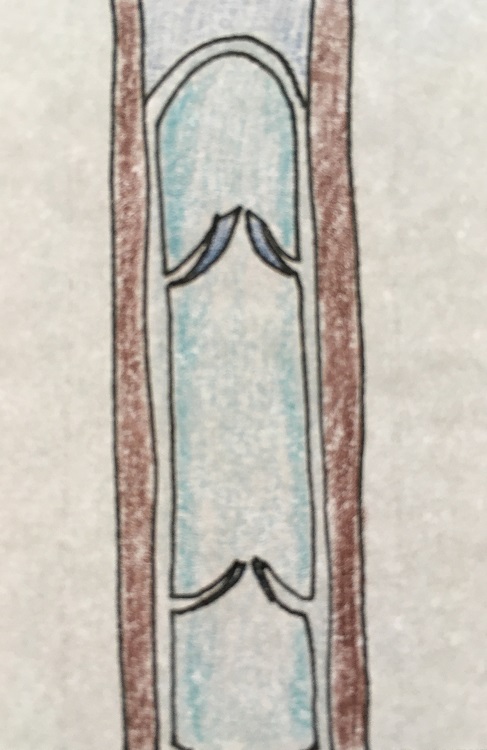 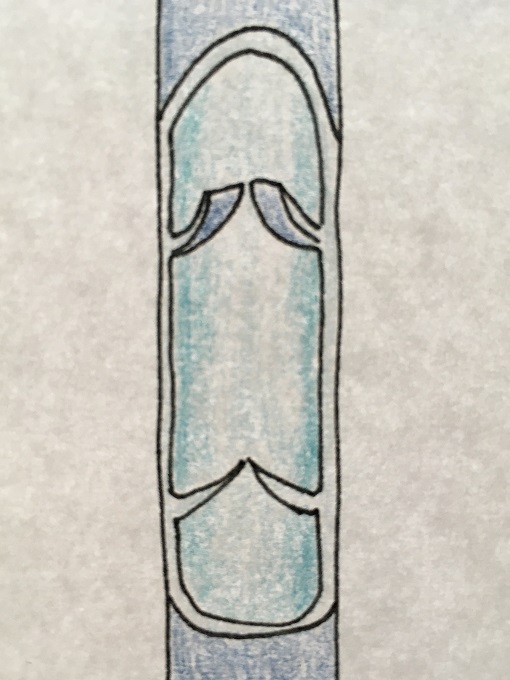 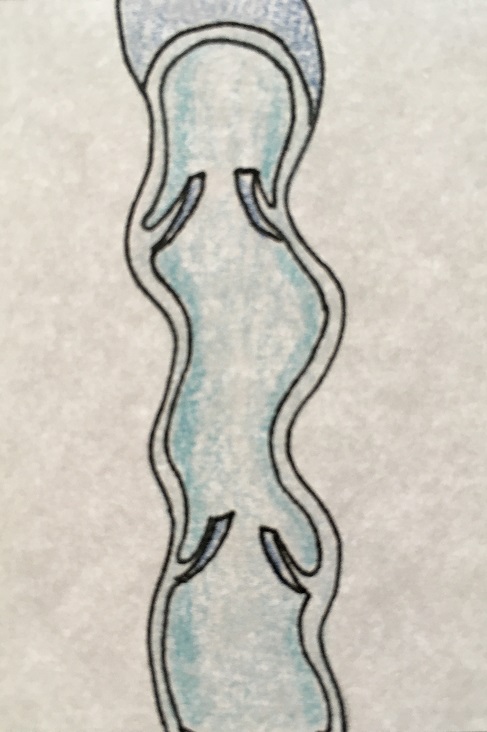 Veine saine
Veine pathologique
Effet des bas/chaussettes de contention